資料８
夜間・休日精神科合併症支援システム利用状況
1
[Speaker Notes: 泉佐野保健所　杉谷と申します。
夜間・休日精神科合併症支援システムについて、ご説明いたします。
資料　○　夜間・休日精神科合併症支援システムをご覧ください。]
夜間・休日精神科合併症支援システム
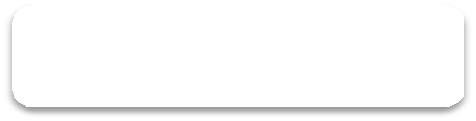 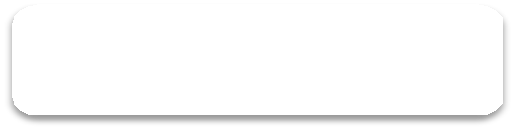 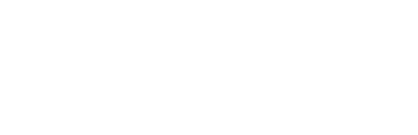 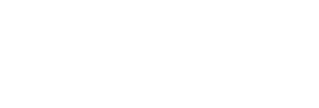 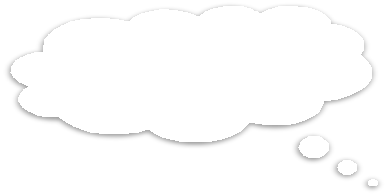 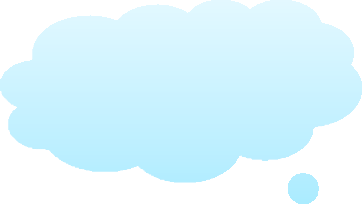 二次救急病院
救命救急センター
精神科病院
（合併症支援病院）
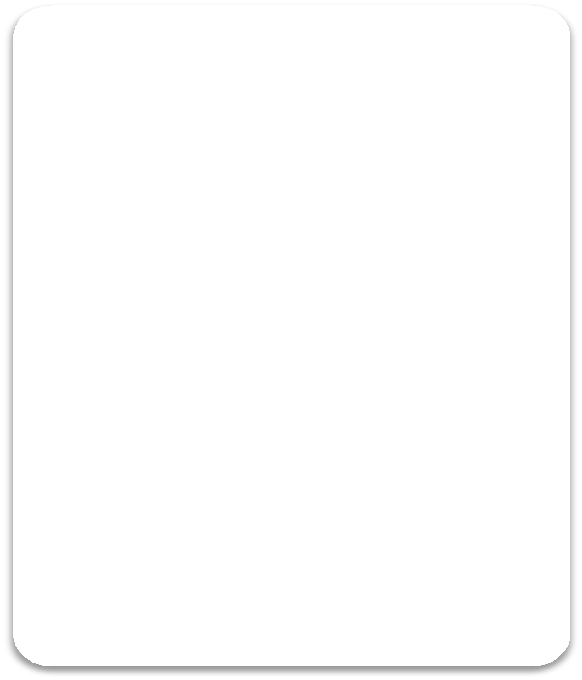 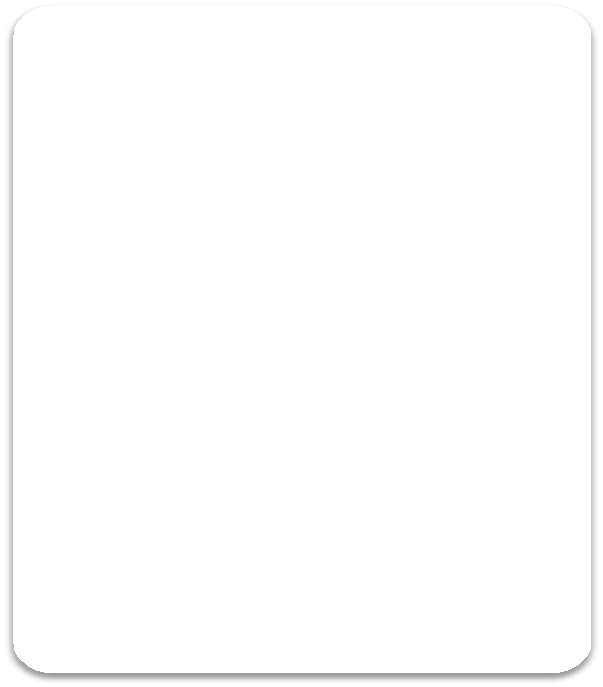 この精神症状には
どう対応したらいいの？
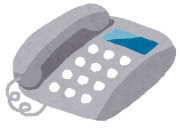 ※輪番制で府内2病院
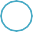 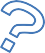 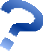 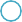 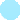 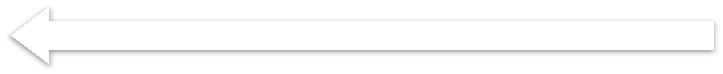 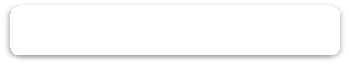 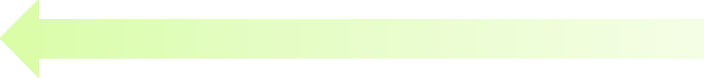 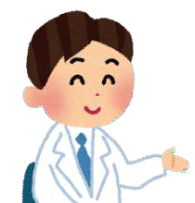 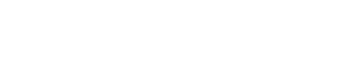 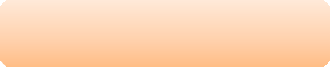 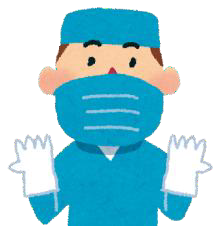 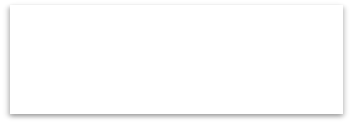 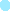 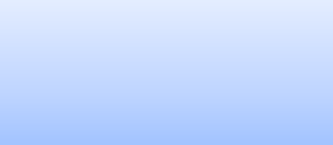 ①電話コンサル依頼
コンサルを行う 精神科医師の配置
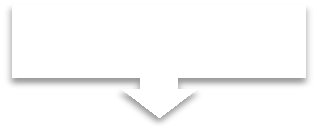 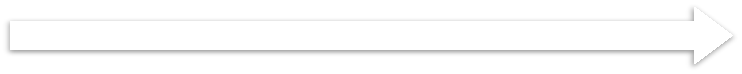 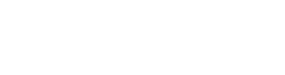 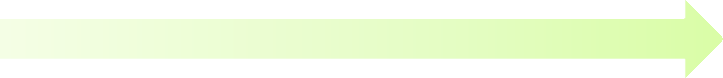 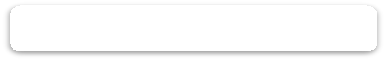 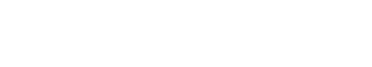 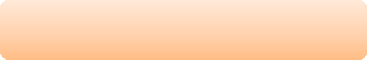 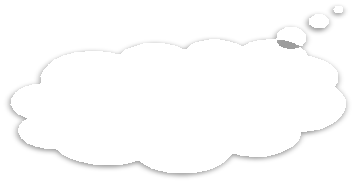 身体的な処置
②精神科電話コンサル
そのような場合には
○○するのがいい
ですよ。
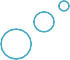 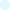 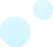 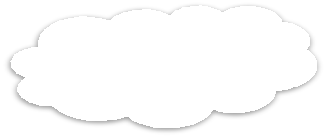 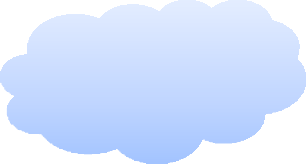 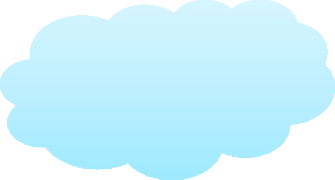 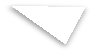 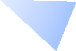 受入先の精神科病院が見つからない・・・
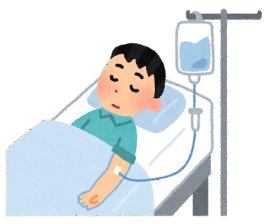 ２病院×１床＝ 合計２床
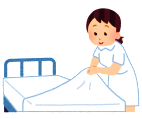 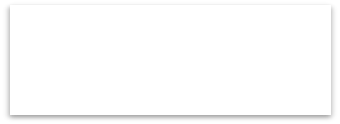 転院受入の      ベッド・スタッフの
確保
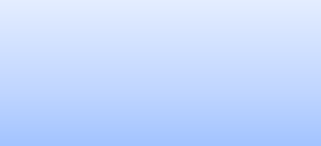 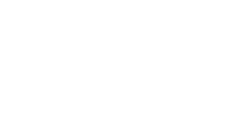 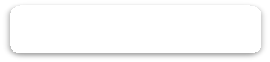 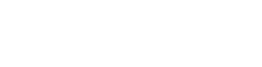 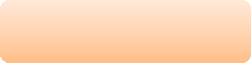 ③受入れ依頼
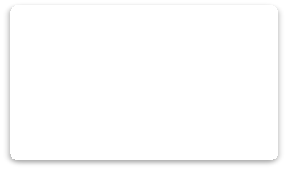 ・システム利用（受診）
依頼書（様式１）
・身体治療状況等
確認シート（様式２）
・精神科病院へ転院することへの同意書（様式3）
・診療情報提供書
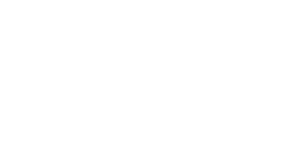 支援病院へＦＡＸ
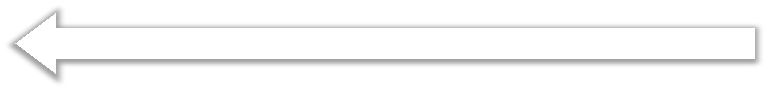 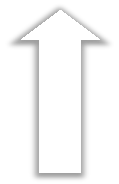 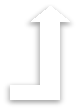 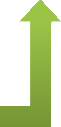 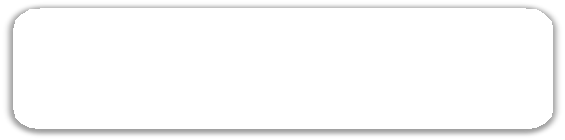 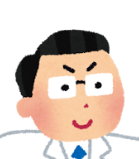 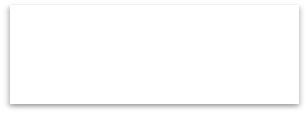 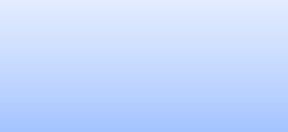 サポートのための
身体科医師が待機
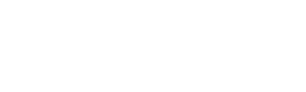 ④精神科病院への転院
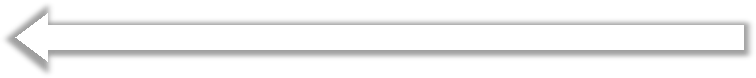 病状悪化時等は「戻しあり」
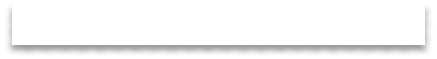 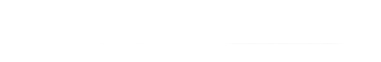 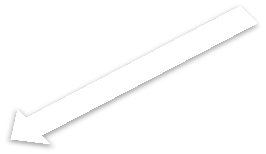 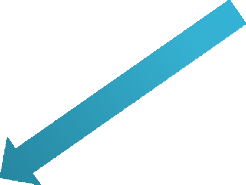 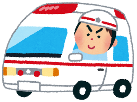 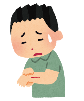 報告
様式５・６
課題の集約・改善方策の検討
報告
様式４
(事例あれば)
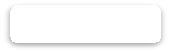 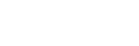 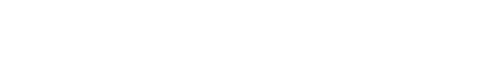 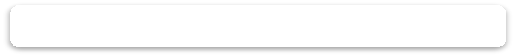 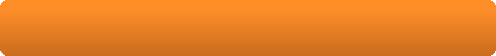 バックアップ
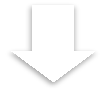 消防等
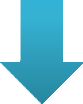 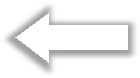 検証会議
（行政・精神科・救命救急センターや
二次救急病院・医師会）
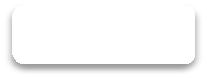 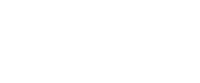 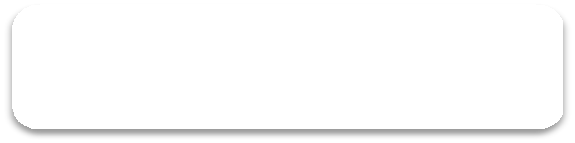 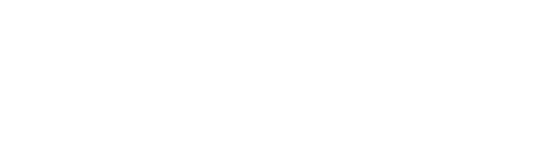 報告
救命救急C
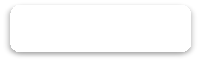 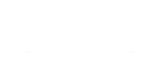 大阪精神科病院協会
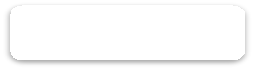 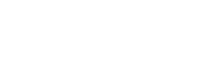 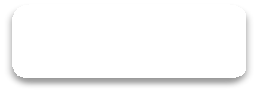 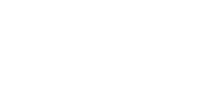 ＜システム運用時間＞
平日夜間（17時から翌朝9時）	休日（朝9時から翌朝9時）
＊休日とは土日・祝・年末年始
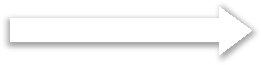 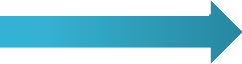 2
[Speaker Notes: このシステムは、
1　精神科合併症患者を受け入れた二次救急医療機関等が、精神科病院（合併症支援病院）から精神科領域の電話コンサルテーションを受けることができます。
この図では、①救急病院が電話コンサルテーションを精神科病院（合併症支援病院）に依頼し、②コンサルテーションを行う精神科医師が電話によりコンサルテーションを行います。
次に
２　二次救急医療機関等で身体的な処置を終えた患者のうち、精神科治療が必要な患者を精神科病院（合併症支援病院）につなぐことができます。
③救急病院が精神科病院へ受け入れ依頼を電話とFAXで行います。
精神科病院では転院受け入れのベッドを確保しており、身体科医師のサポートを受け、受け入れ可能かどうか判断します。
受け入れ可能であれば、④精神科病院への転院となります。
身体的な病状が悪化した時には元の病院に戻っていただくことになっています。]
システムの概要
概要
精神疾患をもつ身体疾患患者を受け入れた二次救急病院や救命救急センター（以下「二次救急病院等」という。）が、精神科病院（合併症支援病院）から精神科領域の電話コンサルテーションを受けられる。
二次救急病院等で身体的な処置を終えた患者のうち、精神科治療が必要な患者を精神科病院（合併症支援病院）へつなぐ。
　
稼働時間
平日夜間（午後５時から翌朝９時まで）及び休日（土•日曜日、祝日、	年始•年末）
輪番の精神科病院（合併症支援病院）数及びベッド数
２病院、ベッド数２床（各病院１床ずつ）
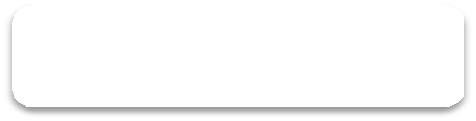 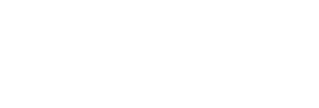 精神科病院
（合併症支援病院）
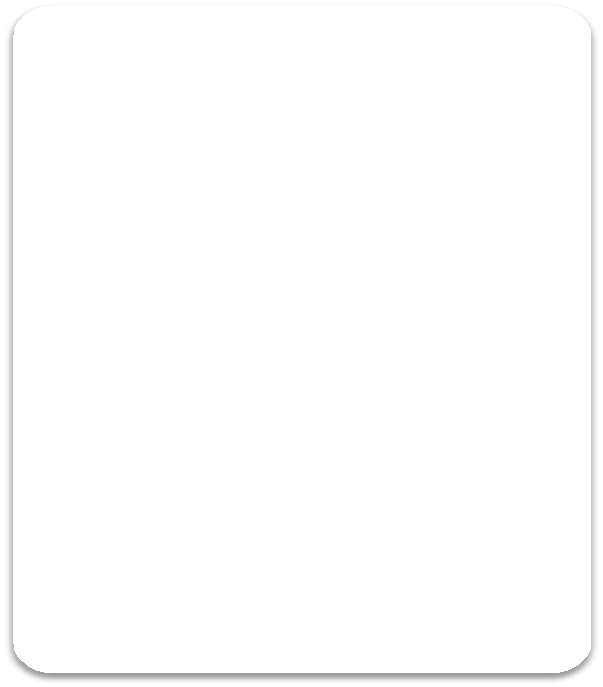 ※輪番制で府内2病院
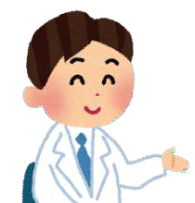 コンサルを行う 精神科医師の配置
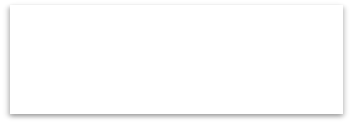 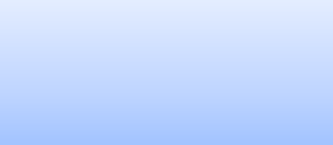 ２病院×１床＝ 合計２床
転院受入の      ベッド・スタッフの確保
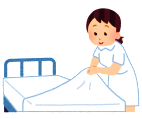 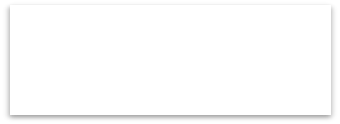 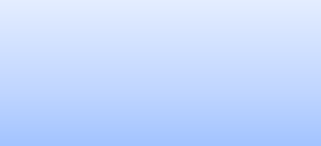 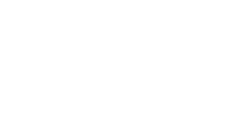 サポートのための
身体科医師が待機
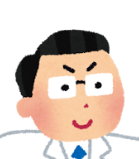 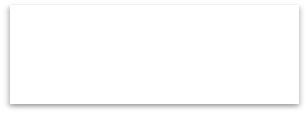 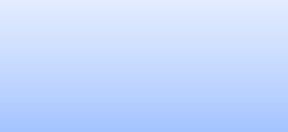 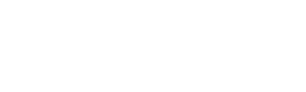 3
[Speaker Notes: システムの稼働時間は平日の夜間午後5時から翌朝9時まで、および休日となっています。
当番の精神科病院（合併症支援病院）は1日に2病院にご協力をいただき、各病院1床ずつで2ベッドを確保していただいています。]
4
[Speaker Notes: 合併症支援システムの当番病院として従事いただいている精神科病院の一覧となります。
泉州圏域では、浜寺病院、久米田病院、水間病院、木島病院、七山病院が当番病院としてご協力いただいています。]
二次救急医療機関等・合併症支援病院の状況
（１）二次救急医療機関等のシステム利用医療機関
【年度別利用回数】
【システム利用経験ありの医療機関数】（H30～R4　累計）
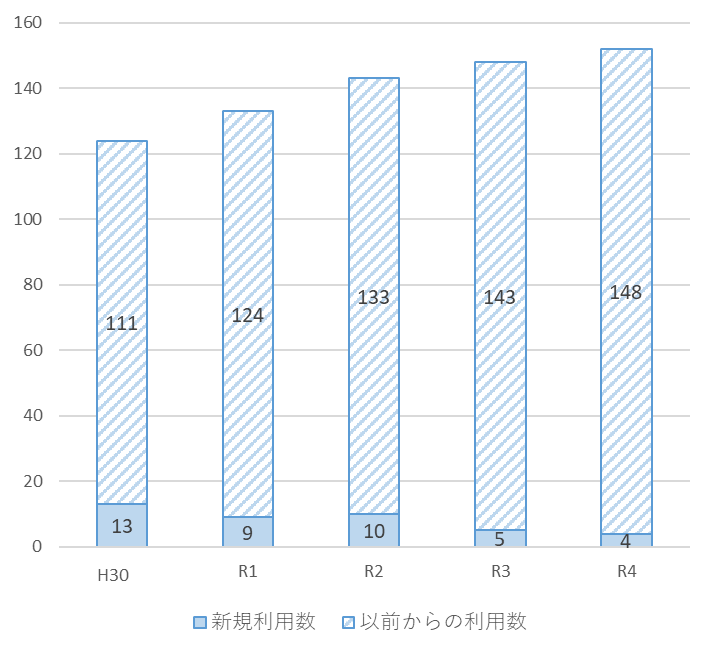 5
[Speaker Notes: このシステムの利用対象である二次救急医療機関の利用状況です。
システムを利用した経験のある医療機関は令和4年度末で累計で152病院と、年を追うごとに利用している医療機関が増加しており、合併症支援システムが定着していることがわかります。


（＊参考：救急告示病院数　　（２８４）うち精神科病院をぬいた身体科病院数　（２５２）]
二次救急医療機関等のシステム利用医療機関数（二次医療圏別）
「利用病院数」：非救急病院等を除く
「圏域病院数」：年度末時点の救急告示病院数から精神科病院を除いた数
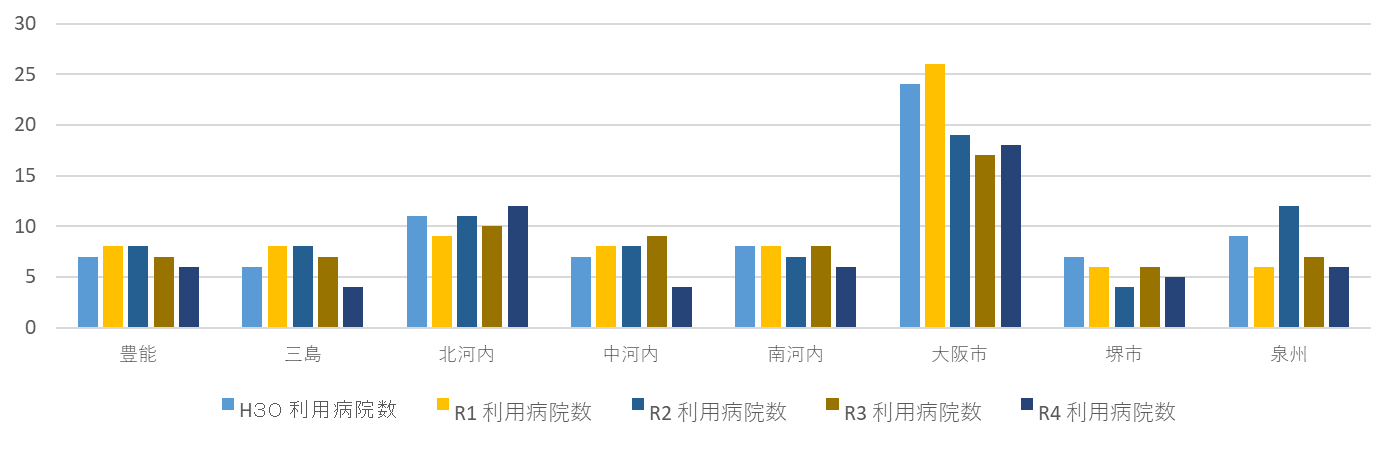 6
[Speaker Notes: 二次医療圏別のシステム利用医療機関数を示した図表です。
令和4年度を見ると、大阪市が９３件で最も多く、次いで北河内圏域３９件となっています。]
合併症支援病院対応状況
【輪番回数（二次医療圏別）】
【システム対応件数　（医療機関別）】
（単位：回）
（単位：回）
※
※
※令和４年度中に病院から辞退があったため減（北河内１、中河内１）
58
88
7
[Speaker Notes: 精神科病院の合併症支援病院の二次医療圏別の輪番回数を見ますと、令和4年度は泉州圏域が551件と最も多く、ついで堺市圏域が262件となっています。
対応件数でも泉州圏域が88件と最多となっており、ついで堺市圏域が58件となっています。

（令和3年度　１、令和4年度２病院が辞退）
（基本、医師等の体制が確保できなくなった）
（・医師の体制をとるのが厳しくなった　・当番のために保護室を開けていると他院からの依頼があっても断ることになり困っている方を受け入れたい・医師の確保と病棟のマンパワー不足）]
精神科病院受診（外来・入院）となった際の搬送元と搬送先（二次医療圏別）
n=90
*網掛けは隣接区域
8
[Speaker Notes: 令和4年度の精神科病院に搬送された場合の搬送元と搬送先を見ますと、
搬送元では大阪市圏域が最も多く24件、次いで堺市圏域17件、泉州圏域16件の順となっています。
搬送先では泉州圏域が最も多く48件、次いで堺市圏域28件となっています。
泉州圏域への搬送48件の内、ほかの圏域からの搬送が35件となっており、先ほどの第8次医療計画のように他圏域からの搬送が多くなっています。]
性別・年代別内訳
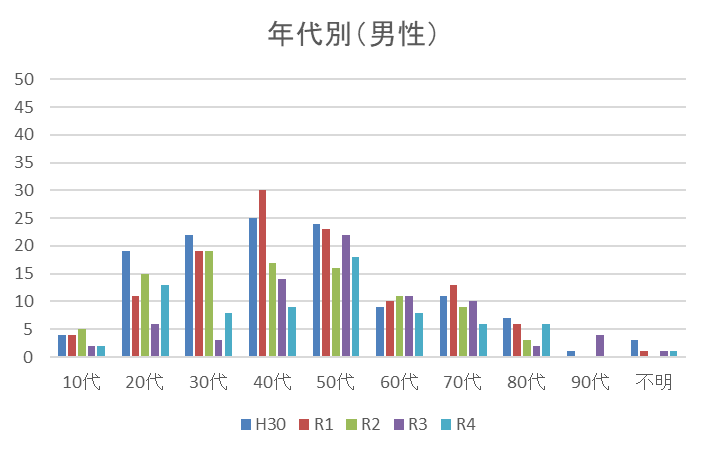 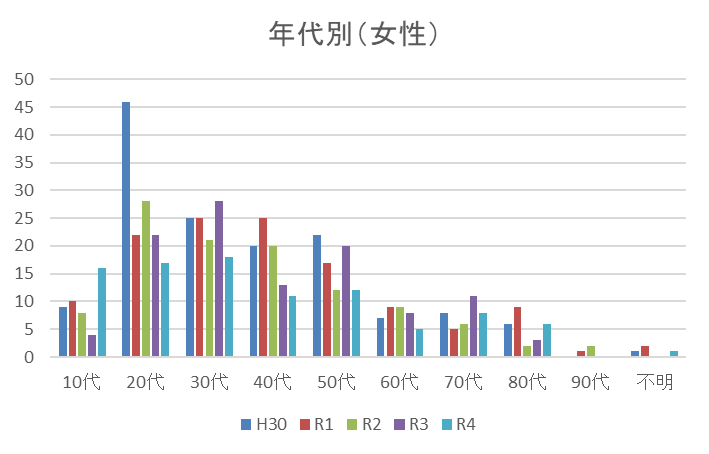 9
[Speaker Notes: 患者の状況では、
年代別では20代から50代までの患者の数が多くなっています。
男女別では、グラフで見ますと、男性は40代50代の数が多い傾向で、女性は20代30代40代で数が多い傾向が見られます。]
精神科受診歴等と受診者の精神症状
<受診者の精神症状>
複数回答
<受診歴の有無>
10
[Speaker Notes: 精神科受診歴の有無では、令和4年度がおよそ40％がありとなっています。
受診時の精神症状では自殺企図、自殺念慮、抑うつが多くなっています。]
自傷等の有無
年度別
「自傷等あり」　性別・年代別内訳（R4)
n=78
男性：27　女性：51
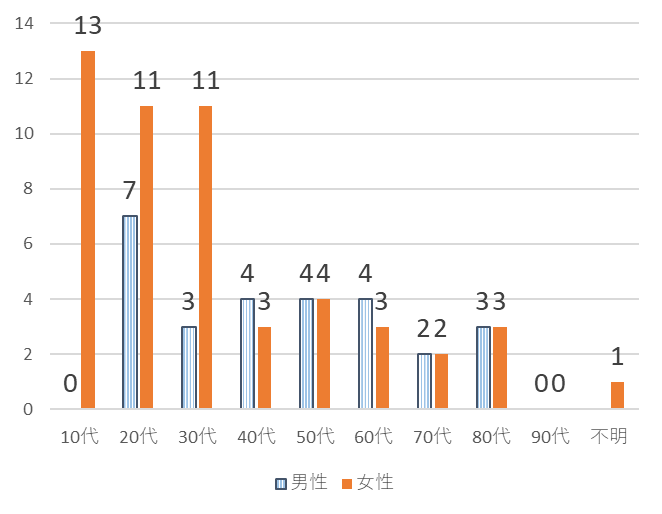 11
[Speaker Notes: 自傷等の有無を見ますと令和4年度ではおよそ４６％が自傷等ありとなっています。
男女別で見ますと女性の10代、20代、30代が多くなっています。]
依頼から受入れ可否を伝えるまでの時間（R4）
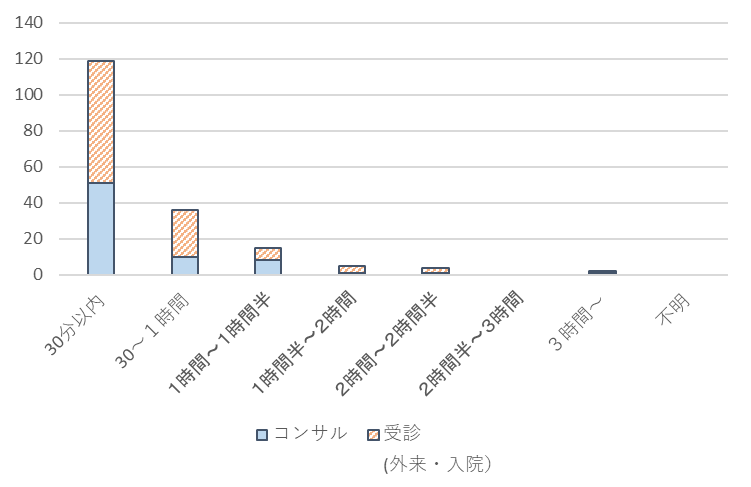 30分以内の内訳（再掲）　n=125
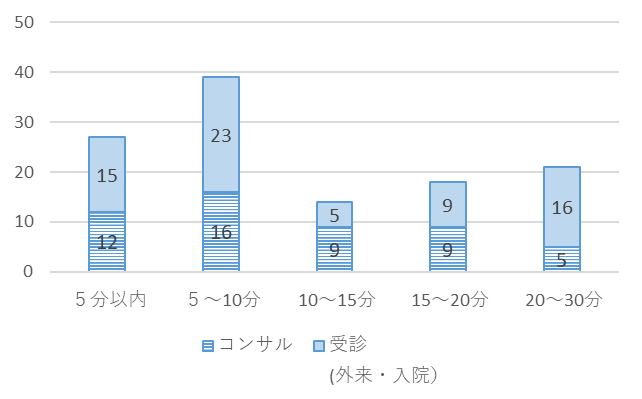 12
[Speaker Notes: 受け入れ依頼から受け入れ可否を伝えるまでの時間では、多くが30分未満となっており、1時間まででほとんどを占めています。

（3時間以上：コンサル：他病院にも調整をしていて、最終他病院に決定したとの連絡がある。
　　　　　　　　　入院：　膀胱炎症状あり、血液検査実施、WBC　CPRで高値、尿ケトン体＋＋　　身体科サポート医へのコンサル実施）

以上で夜間・休日精神科合併症支援システムについての説明を終わります。]